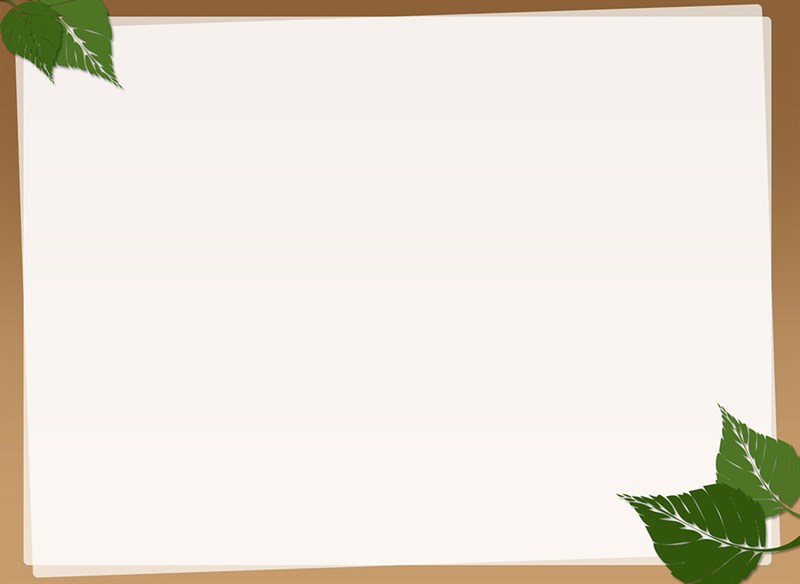 UBND QUẬN LONG BIÊN
TRƯỜNG MẦM NON ĐỨC GIANG
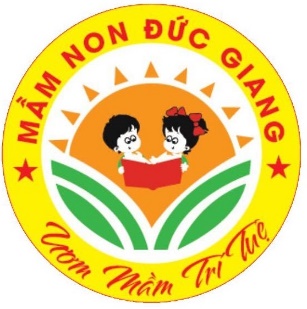 LĨNH VỰC LÀM QUEN VĂN HỌC 
ĐỀ TÀI: THƠ ƯỚC MƠ CỦA TÝ
Lứa tuổi: Mẫu giáo lớn 5 – 6 tuổi
Giáo viên: LÊ THỊ HÀ CHÂU
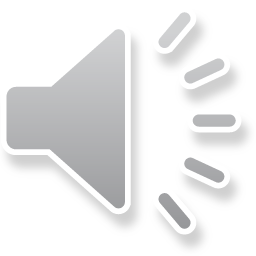 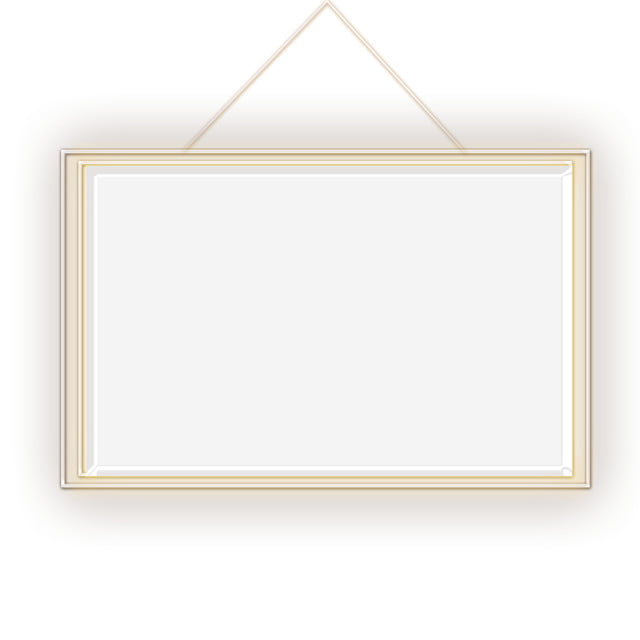 Bài thơ: Ước mơ của Tý
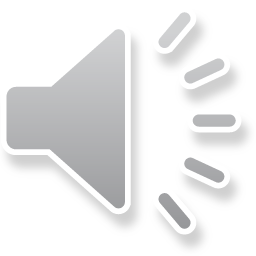 Cô vừa đọc cho các con nghe bài thơ gì?
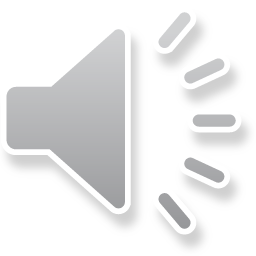 Bạn Tý nói gì với mẹ ?
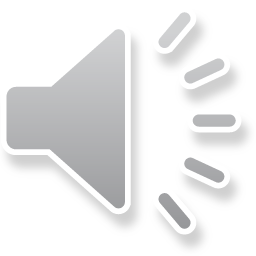 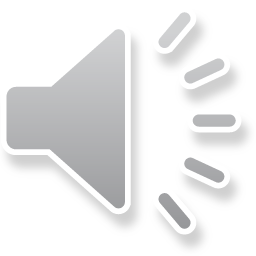 LàTys
Tý làm cảnh sát như thế nào ?
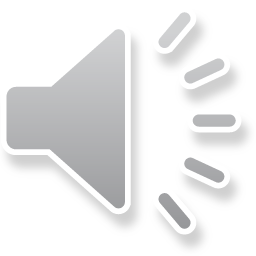 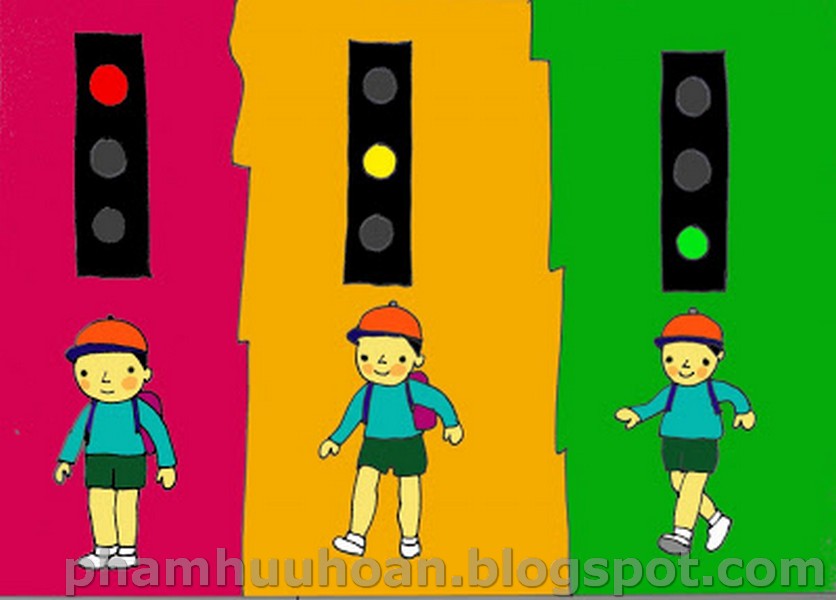 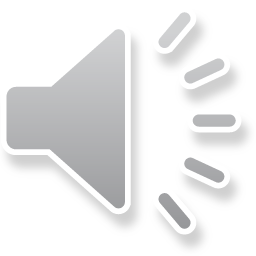 Được mẹ khen giỏi, Tý đã làm gì?
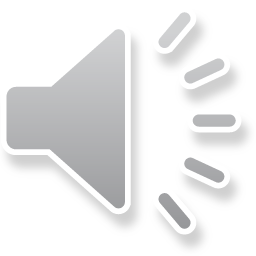 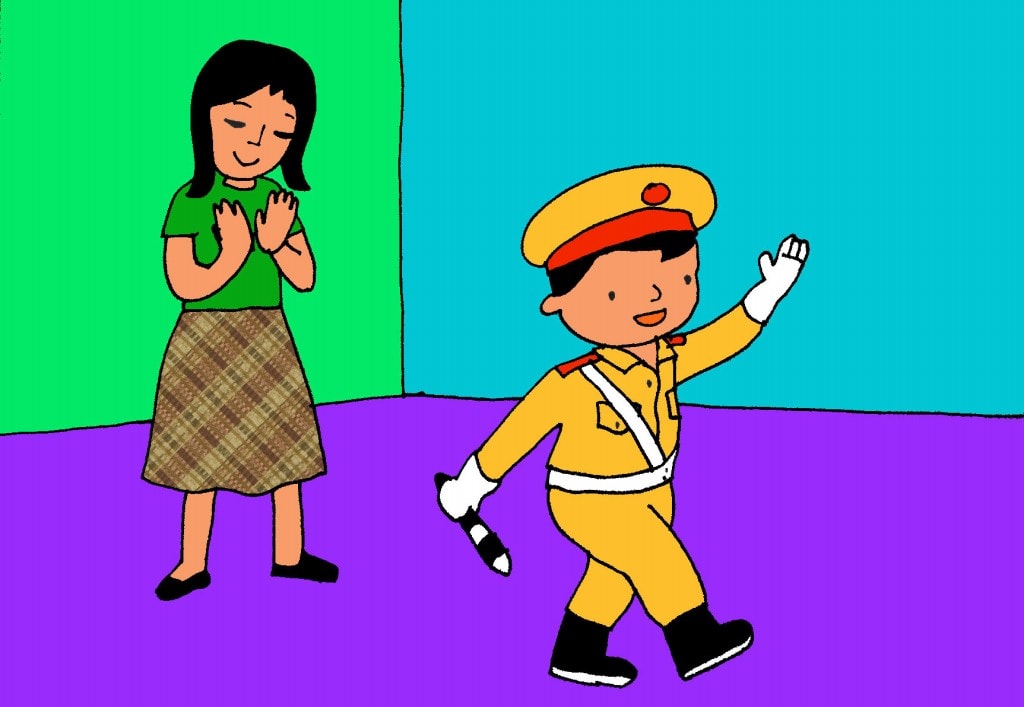 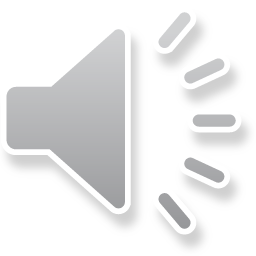 LàTys
Ước mơ của bạn Tý là được làm cảnh sát,
 còn ước mơ của các con sẽ làm gì?
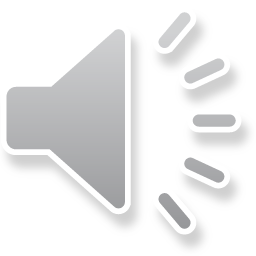 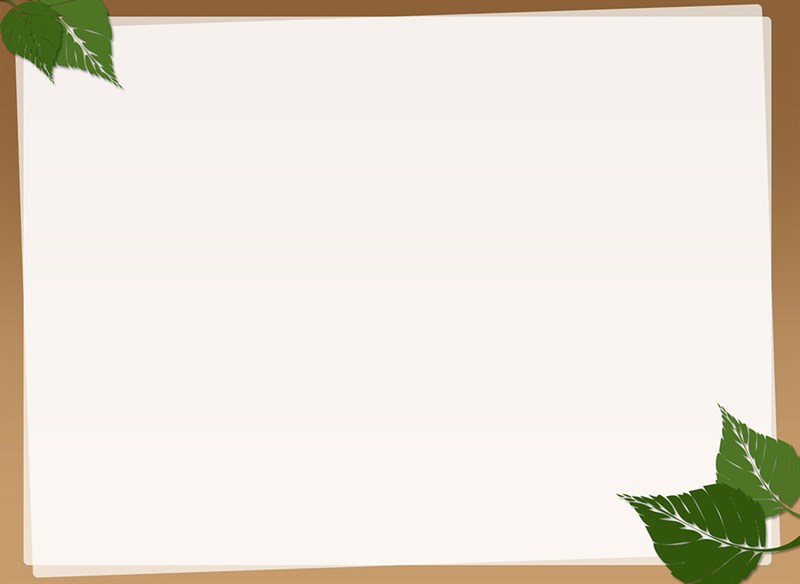 Chào tạm biệt và hẹn gặp lại các con!
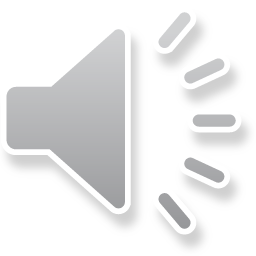